Эффективные практики взаимодействия в рамках реализации проекта 
«Директория успеха»
Соловьёва Ирина Евгеньевна,
заведующий отделом образования 
администрации Островского муниципального округа
19 декабря 2024 года
1
Система образования
Островского муниципального округа
Количество дошкольников
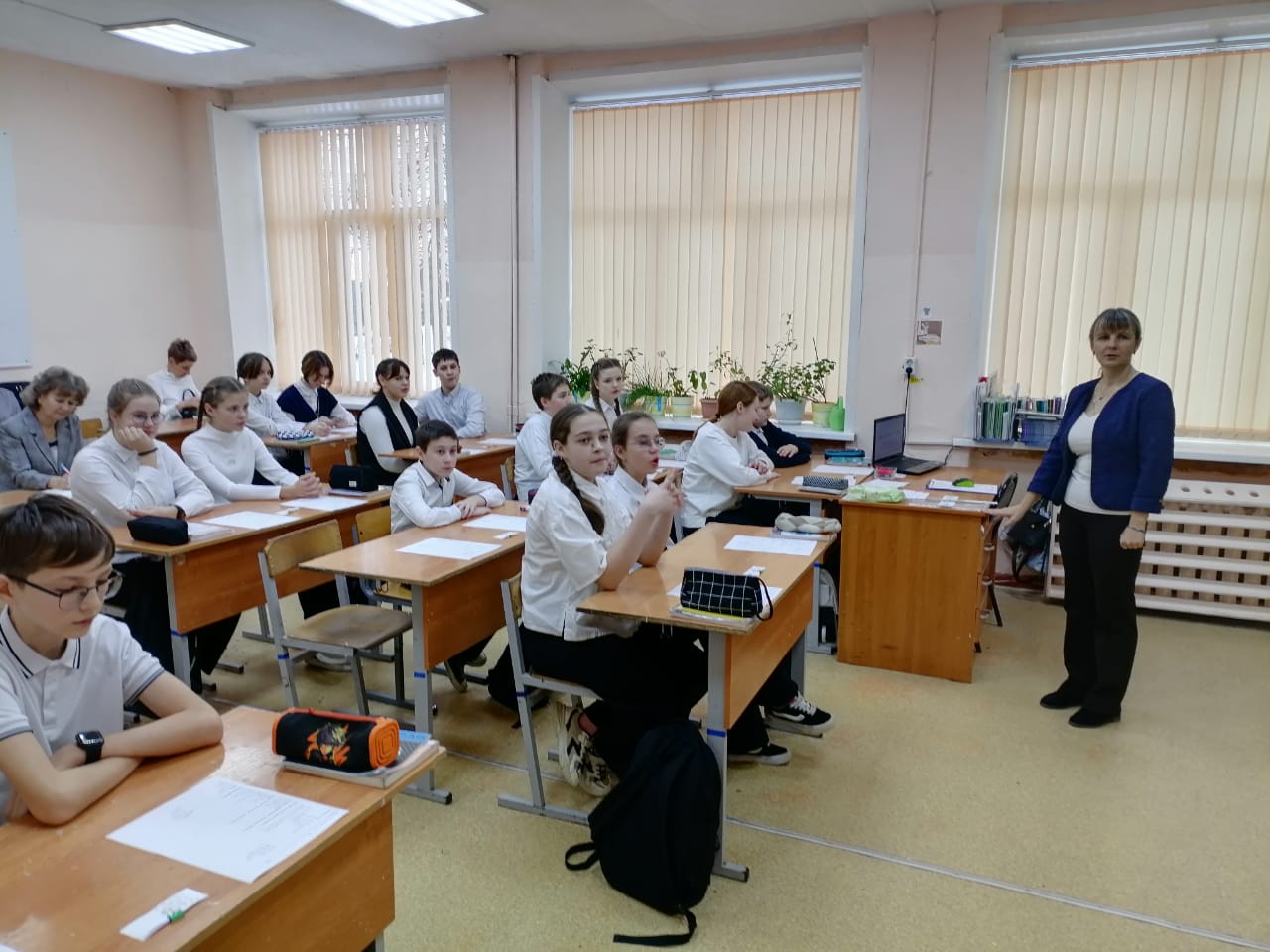 Количество школьников
2
Профилактика школьной неуспешности
Региональная программа «Программа повышения качества образования в школах с низкими образовательными результатами и, функционирующими в неблагоприятных социальных условиях»
Участники:  
2018 год –  МКОУ «Адищевская СОШ»
                       МКОУ «Клеванцовская СОШ»
2019 год –  МКОУ «Адищевская СОШ»
                       МКОУ «Клеванцовская СОШ»
                       МКОУ «Красноборская ООШ»
Федеральная программа «Проект адресной методической помощи «500+»
Участники:  
2021 год –  МКОУ «Красноборская ООШ»
2022 год –  МКОУ «Александровская СОШ»
Региональный проект 
«Директория успеха»
3
Этапы деятельности по профилактике школьной неуспешности
Встреча рабочей группы
Погружение руководителей школ на Методическом совете
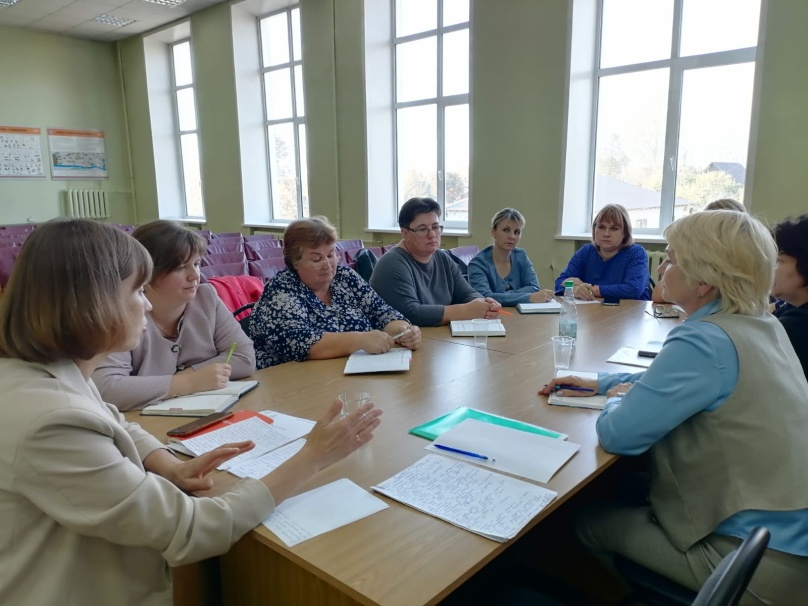 Разработка и утверждение муниципального плана мероприятий 
(«дорожной карты») по профилактике школьной неуспешности в общеобразовательных организациях Островского муниципального округа на 2024 год
Реализация муниципального плана
4
Цикл семинаров на базе общеобразовательных организаций в 2024 году
Организация эффективной работы по профориентации в начальной школе для преодоления школьной неуспешности – МКОУ «Воскресенская НОШ»
Социализация детей из цыганских семей в начальной школе как путь к повышению учебной мотивации – МКОУ «Дымницкая НОШ»
Сопровождение обучающихся с рисками учебной неуспешности посредством трудового воспитания – МКОУ «Юрьевская ООШ»
Опыт организации внеурочной деятельности в условиях сельской малочисленной школы – МКОУ «Красноборская ООШ»
Туристско-краеведческая деятельность в школе как форма профилактики школьной неуспешности – МКОУ «Игодовская СОШ»
Практика работы по преодолению школьной неуспешности посредством организации проектной и исследовательской деятельности на базе центра «Точка роста» – МКОУ «Адищевская СОШ»
Использование ресурсов центра «Точка роста» как фактор повышения учебной мотивации обучающихся – МКОУ «Александровская СОШ»
Организация межмуниципального семинара «Сопровождение учащихся с рисками учебной неуспешности» – МКОУ «Островская СОШ»
5
Муниципальные мероприятия
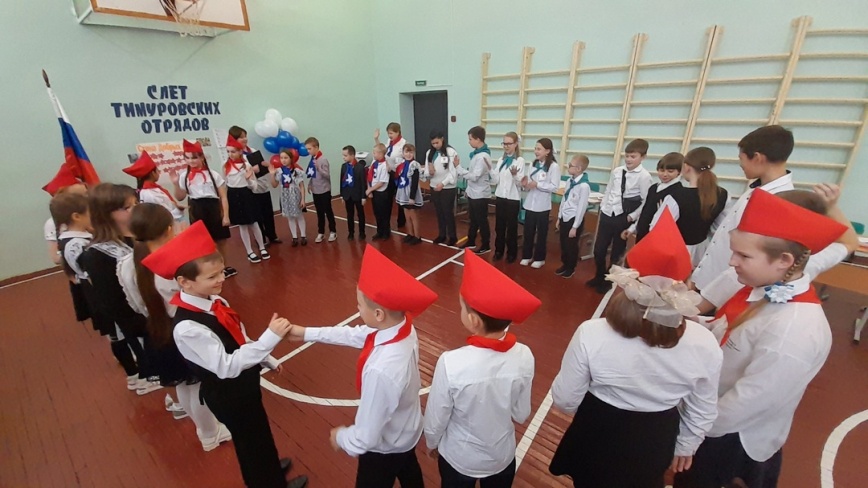 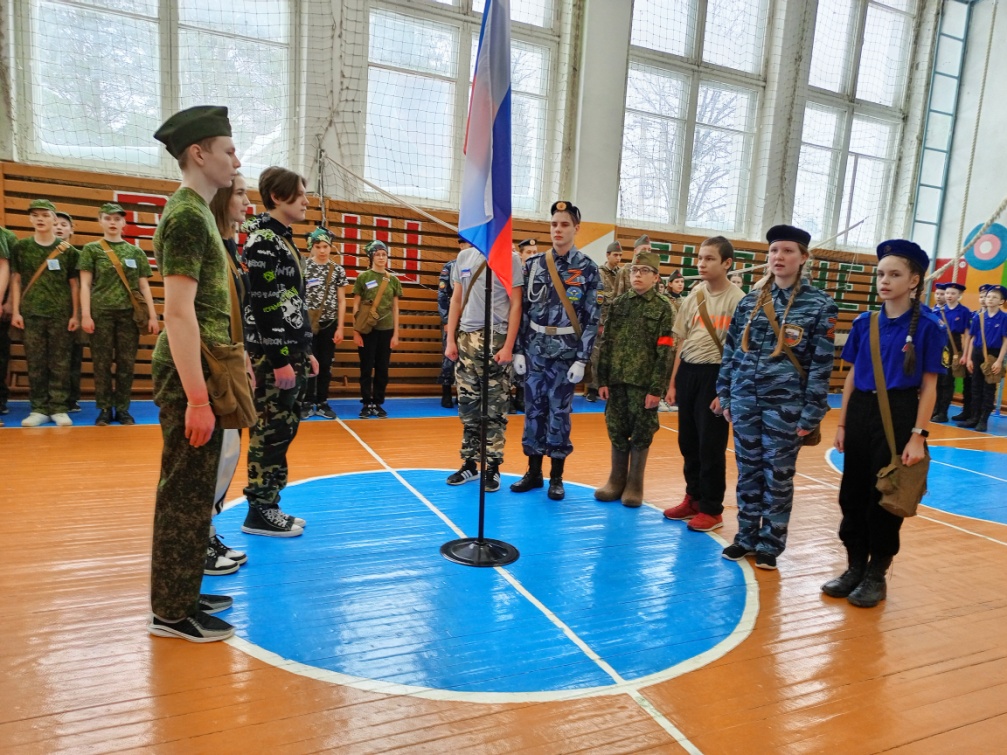 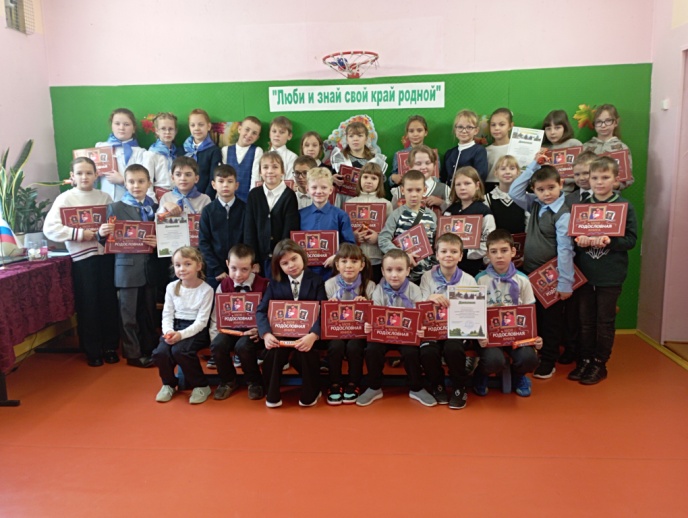 II муниципальный слет тимуровских отрядов 
на базе  МКОУ «Юрьевская ООШ»
(для учащихся  3-6 классов)
«Зарница 2024» 
на базе МКОУ «Игодовская СОШ»
(для учащихся 5-9 классов)
Квест-игра по краеведению 
«Люби и знай свой край родной» 
на базе МКОУ «Красноборская ООШ»
(для учащихся  начальных классов)
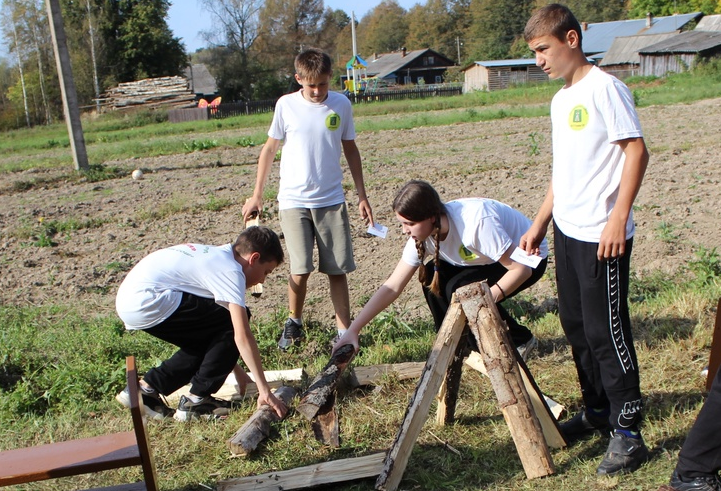 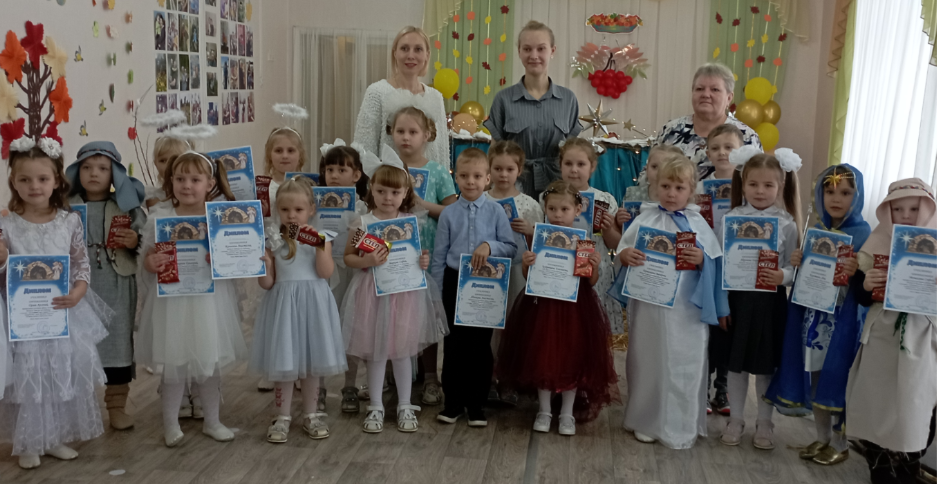 II муниципальный туристический слет 
на базе  МКОУ «Александровская СОШ»
(для учащихся 6-9 классов)
Рождественские чтения
(для обучающихся 6-17 лет)
6
Работа с управленческими командами
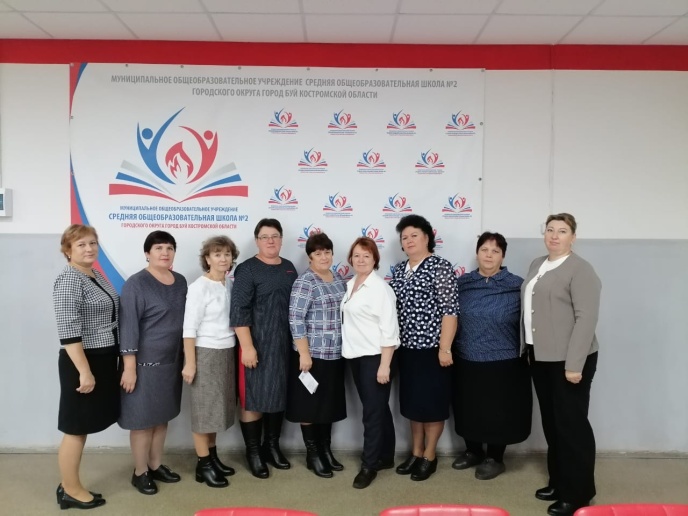 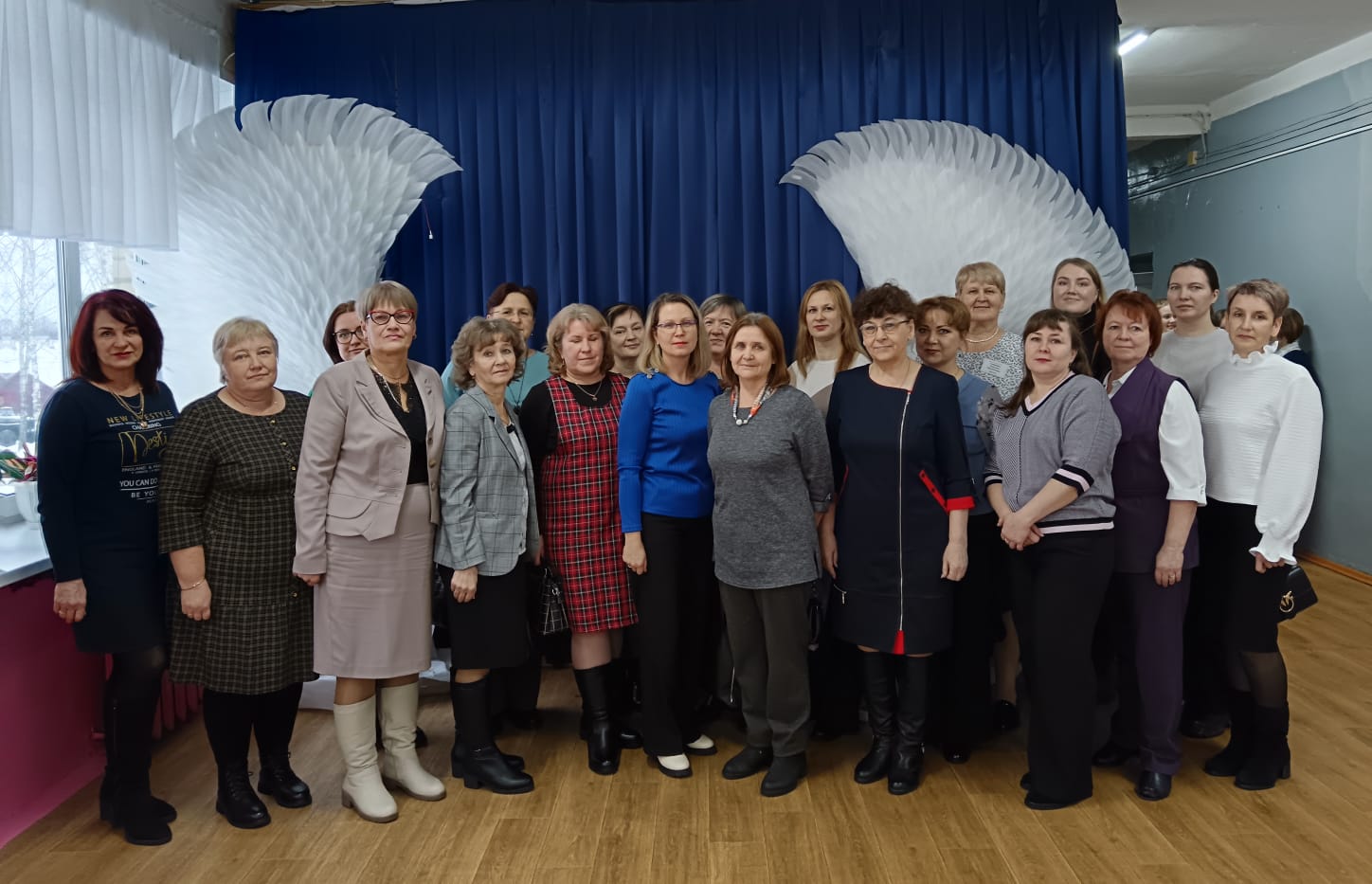 Межмуниципальный семинар в 
МКОУ «Островская СОШ»
Выездной семинар  в г.Буй
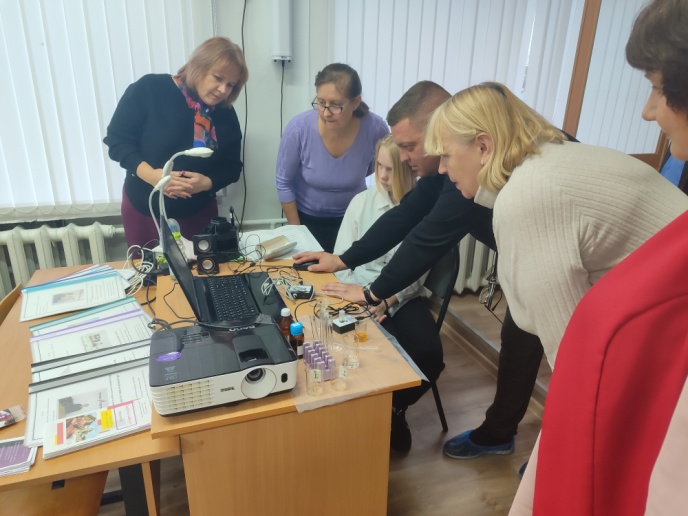 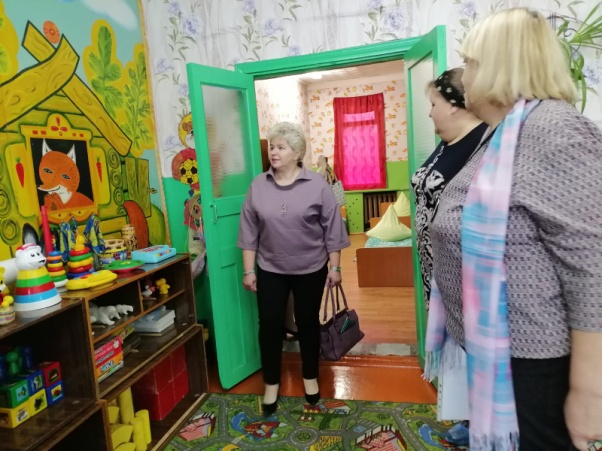 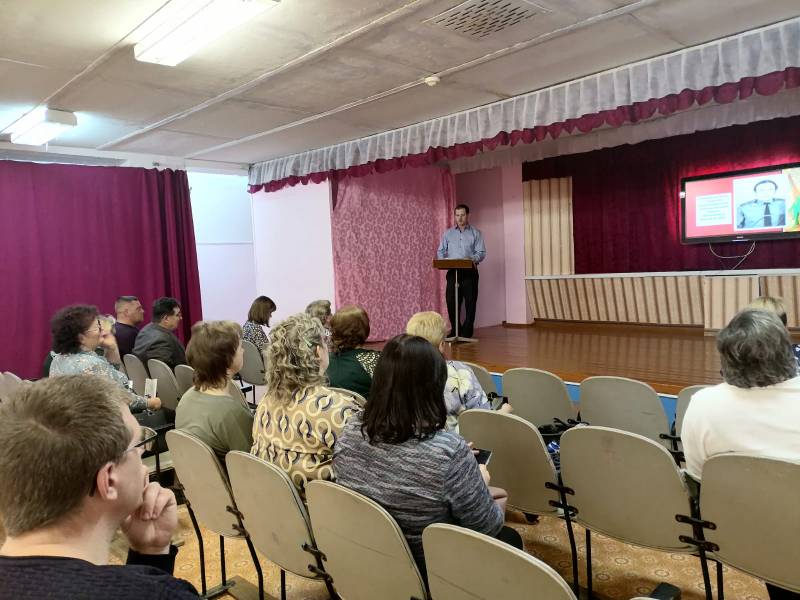 Семинар для руководителей начальных школ в 
МКОУ «Воскресенская НОШ»
Совещание руководителей в 
МКОУ «Адищевская СОШ»
Совещание руководителей в 
МКОУ «Игодовская СОШ»
7
Контрольные мероприятия
ПРИКАЗ от 09 января 2024 год 
№ 2-п «Об утверждении плана-графика внутриведомственного контроля за деятельностью образовательных организаций Островского муниципального округа Костромской области на 2024 год»
Мониторинг успеваемости и качества знаний обучающихся
Подготовка обучающихся к государственной итоговой аттестации по образовательным программам общего и среднего общего образования
Организация работы по ликвидации академической задолженности обучающимися, переведенными в следующий класс условно
ПРИКАЗ от 11 октября 2024 год № 162-п 
«Об утверждении муниципального плана мероприятий по оценке качества подготовки обучающихся в общеобразовательных организациях Островского муниципального округа Костромской области на 2024 -2025 учебный год»
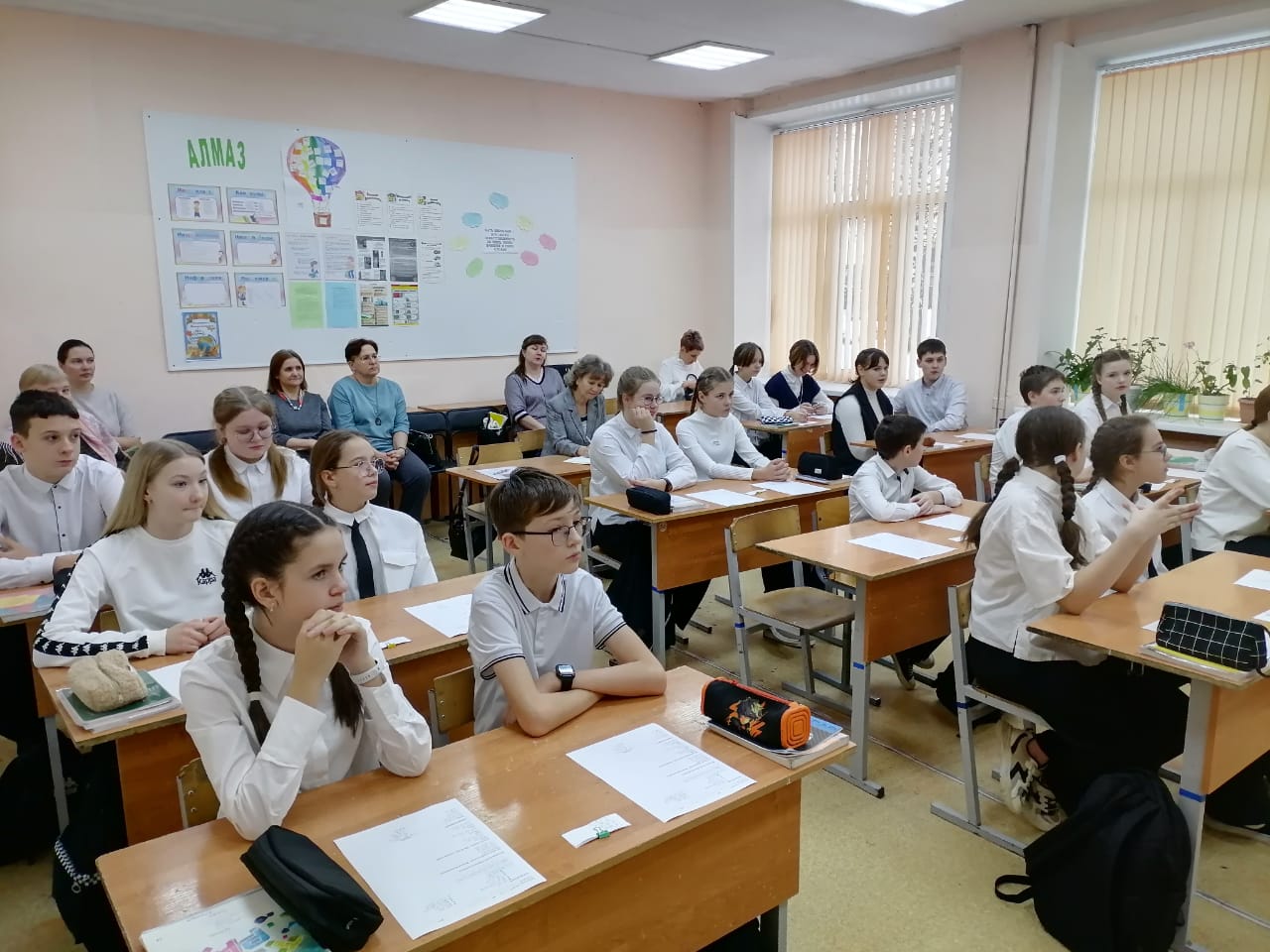 Мероприятия по обеспечению объективности результатов процедур оценки качества подготовки обучающихся в общеобразовательных организациях (выборочные перепроверки результатов оценочных процедур, осуществление общественного наблюдения и контроля за ходом проведения оценочных процедур)
8
Островская средняя школа – школа-партнер в реализации муниципального плана по профилактике школьной неуспешности
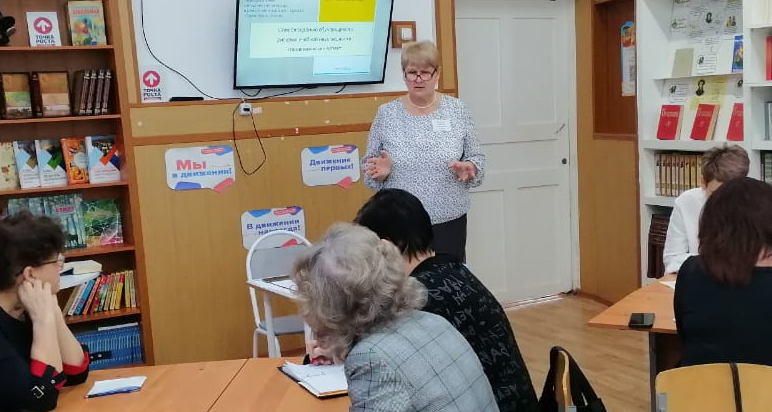 Смирнова 
Наталия Михайловна, 
директор МКОУ «Островская СОШ»,
член регионального управленческого актива
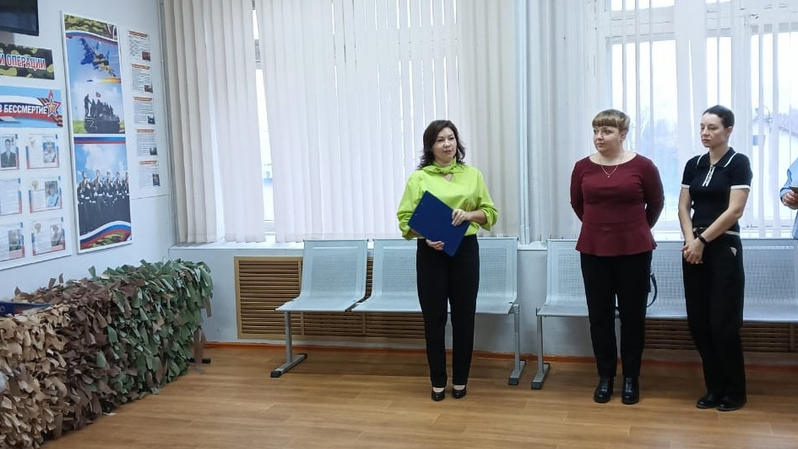 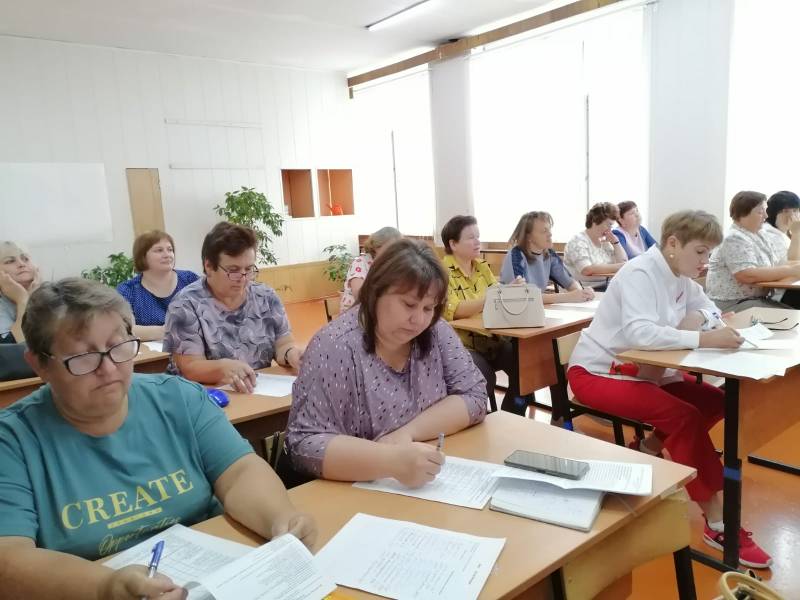 Межмуниципальный семинар  для классных руководителей в  МКОУ «Островская СОШ»
9